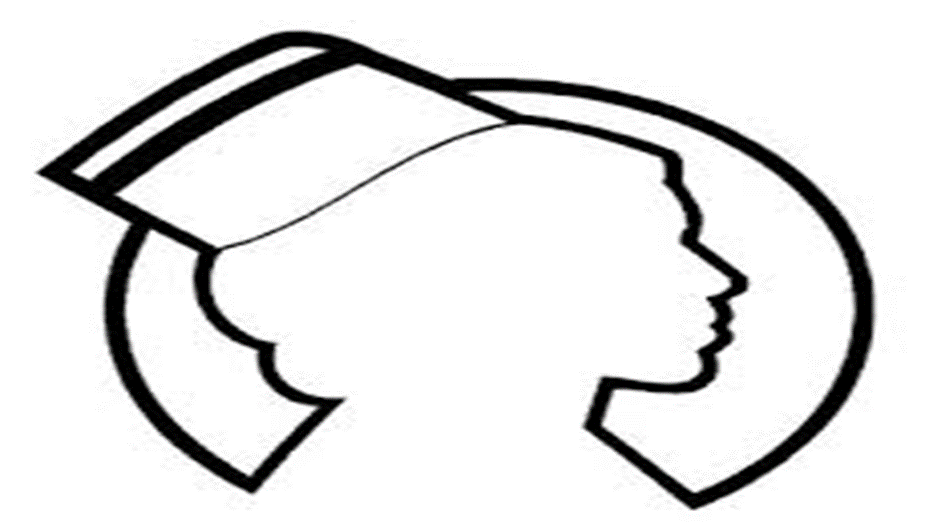 Medicinska sestra opće njege/ medicinski tehničar opće njege
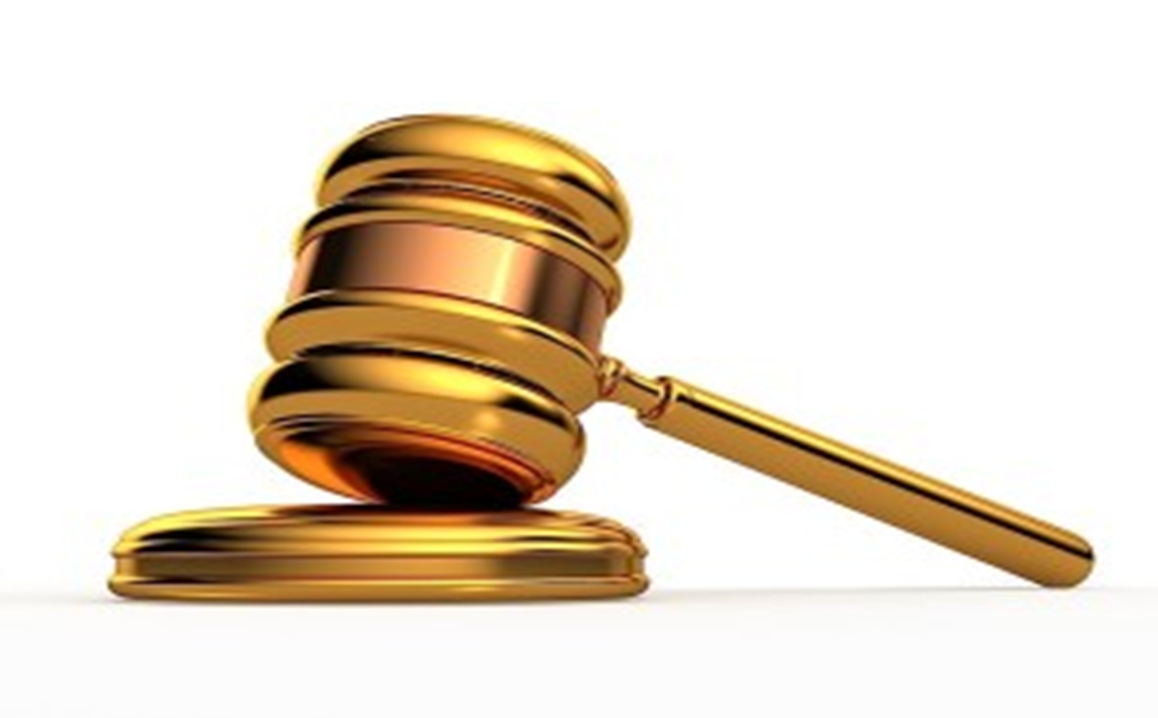 ETIČKI KODEKS
Etika u sestrinstvu – III. godina
Škola za medicinske sestre Vinogradska
Dubravka Protić, dipl.med.techn
Pribor i materijal potreban za praćenje  lekcije
udžbenik „Etika u sestrinstvu”, stranica 44., 45. (dodatci Etički kodeks HUMS-a i HKMS-a)

bilježnica

pribor za pisanje
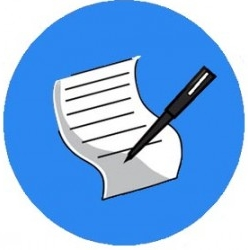 Ishodi
navesti sadržaje Etičkog kodeksa medicinskih sestara
uočavanje normativne naravi etičkog kodeksa u radu medicinske sestre/tehničara
protumačiti važnost poznavanja Etičkog kodeksa medicinskih sestara
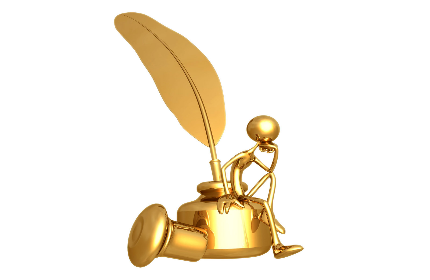 Etički kodeks
svrha etičkog kodeksa je definirati opća načela i postaviti standarde profesionalnog ponašanja
to je skup pravila, normi, načela i vrijednosti kojih se pripadnik neke profesije treba pridržavati u svom radu
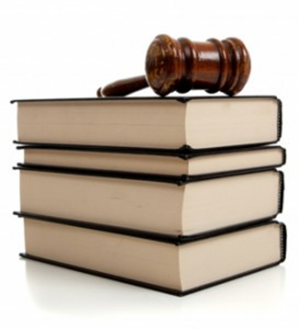 Prvim prihvaćenim etičkim kodeksom medicinskih sestara smatra se prisega F. Nightingale:
„ Svečano se obavezujem pred bogom i u prisustvu ovog skupa, da ću provesti cijeli svoj život u moralnoj čistoći i da ću se odano baviti svojom profesijom. Ja ću se uzdržavati od bilo kakvog nekontroliranog postupka sa bolesnikom i neću svjesno primijeniti lijek koji bi mogao štetiti. Sve što je u mojoj moći učinit ću da poboljšam nivo svoje profesije i držat ću u tajnosti sve lične informacije koje doznajem prilikom obavljanja moga poziva. Sa punom lojalnošću, do kraja ću pomagati liječniku u njegovom poslu oko bolesnog čovjeka.“
Etički kodeks medicinskih sestara određuje:
temeljne moralne  vrijednosti
2.  dužnosti medicinske sestre / u provođenju zdravstvene njege i   
     zdravstvene zaštite
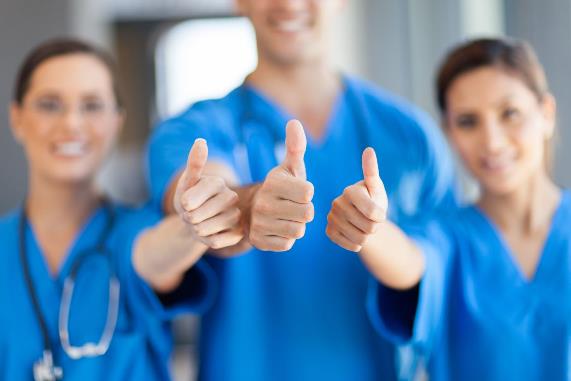 Temeljne moralne vrijednosti medicinskih sestara
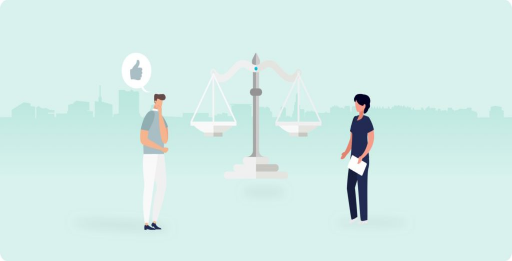 4 glavne dužnosti medicinske sestre:
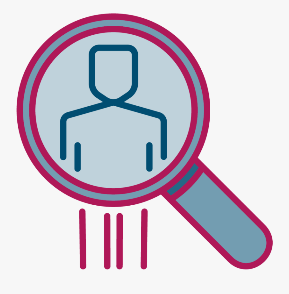 1. unapređivanje zdravlja
2. sprečavanje bolesti
3. obnavljanje zdravlja
4. ublažavanje patnje

   
   Sestrinstvu su svojstveni poštovanje ljudskih prava, uključujući pravo na život i izbor, dostojanstvo i obzirno ponašanje / ICN, Kodeks etike 2005.
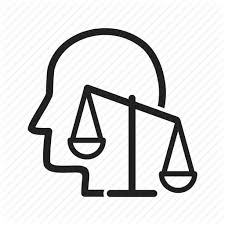 Etički kodeks služi:
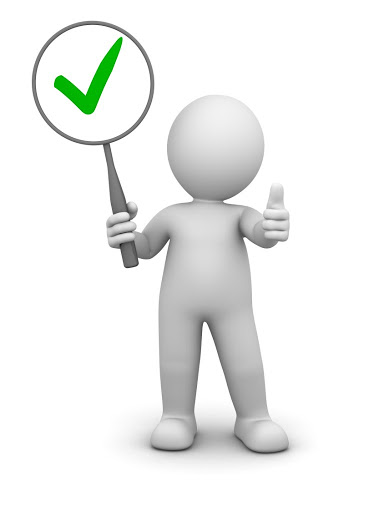 Medicinske sestre često se suočavaju s problemima koji zahtijevaju kritičko razmišljanje i odlučivanje
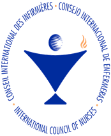 ICN/ Međunarodno udruženje sestara
Hrvatskog udruženja medicinskih sestara/ HUMS
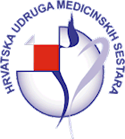 27. travnja 1995. izdan je Etički kodeks medicinskih sestara


Hrvatska komora medicinskih sestara/HKMS
2003. Osnovana je HKMS
2005. donijela je Etički kodeks medicinskih sestara
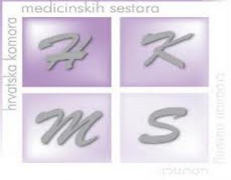 KODEKSOM SE UTVRĐUJU:
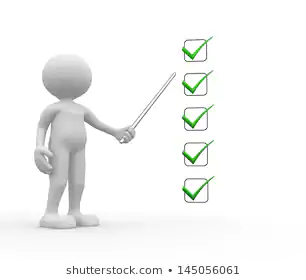 osnovna načela profesionalnog ponašanja
odnos prema pacijentu
suradnja s timom zdravstvene njege
poštovanje profesionalne tajne
trajno usavršavanje
poštovanje ugleda staleža
zaštita pacijenta od rizika
osiguranje od odgovornosti
način rješavanja etičkih pitanja
odnos prema drugim medicinskim sestrama
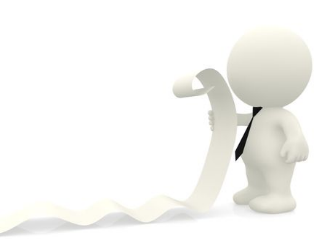 OSNOVNA NAČELA:
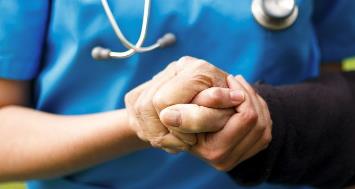 ODNOS PREMA PACIJENTU
SURADNJA S TIMOM
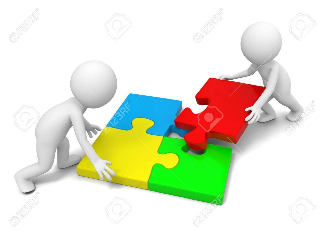 PROFESIONALNA TAJNA
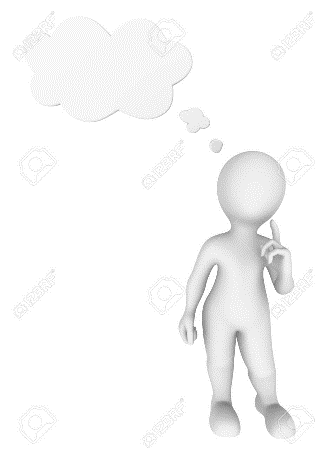 TRAJNO USAVRŠAVANJE
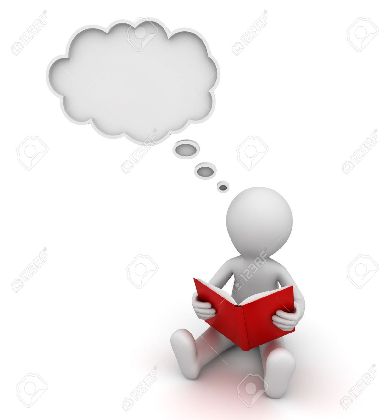 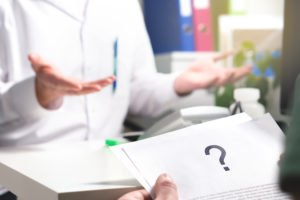 UGLED STALEŽA
ZAŠTITA PACIJENTA OD RIZIKA
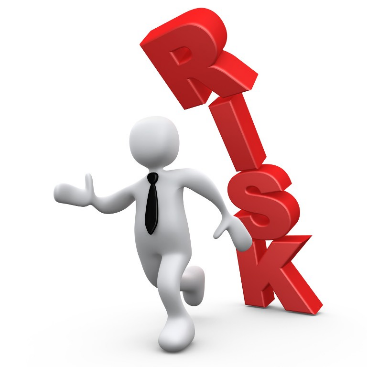 RJEŠAVANJE ETIČKIH PITANJA
ODNOS PREMA DRUGIM MEDICINSKIM SESTRAMA
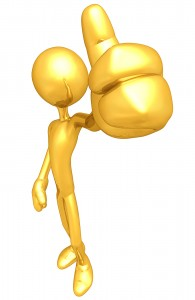 ODNOS PREMA HKMS
-HKMS je za sestre stručna matica i trebaju čuvati i promicati ugled u struci i široj javnosti


ZAVRŠNE ODREDBE

- odbijanje radnji u suprotnosti s kodeksom
- obvezatno poštivanje odredbi
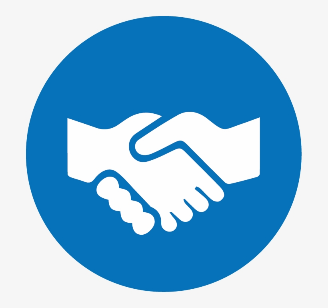 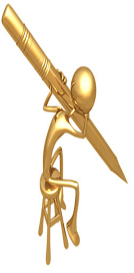 Zadaci
Navedite sličnosti između Hipokratove prisege, tj. Ženevske deklaracije i Etičkog kodeksa HKMS-a! 
Koje vam se od ovih odredbi čine osobito važnima? 
Što vam se čini, koje se odredbe danas najčešće krše? 
Što bi se moglo napraviti da do toga ne dolazi ili da se ponašanje koje nije u skladu s etičkim kodeksom svede na minimum?